Mobiles et AutomatesClasse de MS(B)
Notre mobile inspiré d’Alexandre Calder
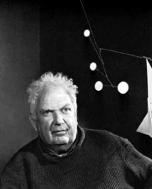 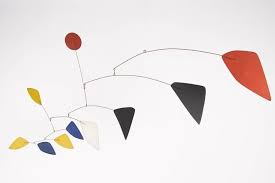 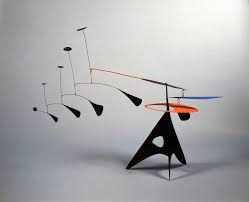 A  la découverte d’un mobile
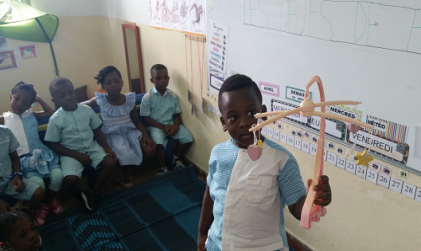 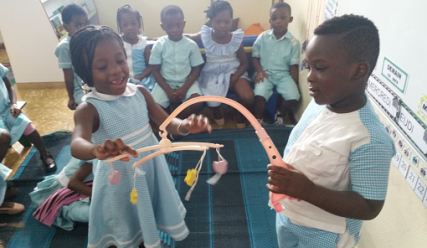 Nous avons regardé des photos de mobiles de Calder , étudier le fonctionnement des mobiles et fait notre choix.
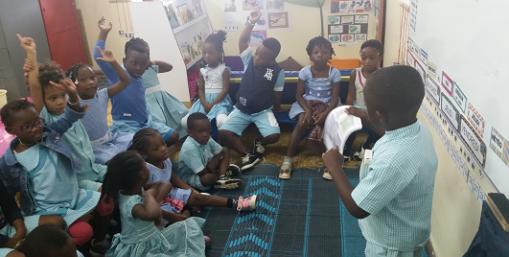 Le matériel
Pour les chenilles
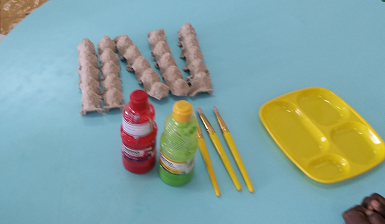 Pour les cocons
Pour les papillons
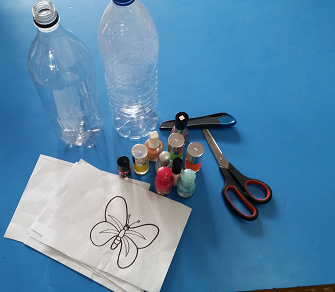 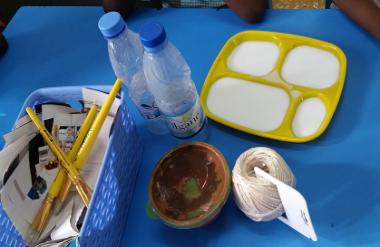 2- La réalisation des éléments
Les chenilles
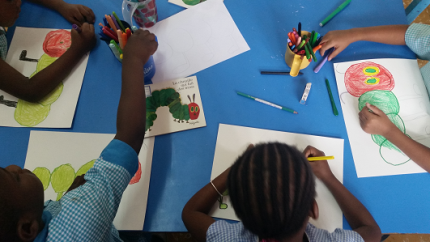 On dessine
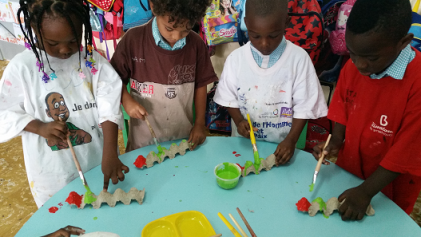 On donne quelques coups de pinceaux
2- La réalisation des éléments(suite)
Les cocons
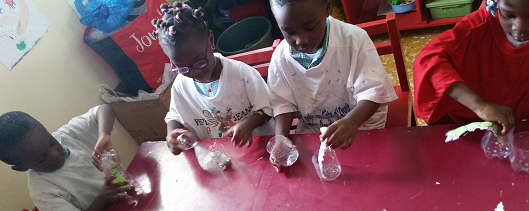 On introduit une chenille dans une bouteille découpée et on ferme
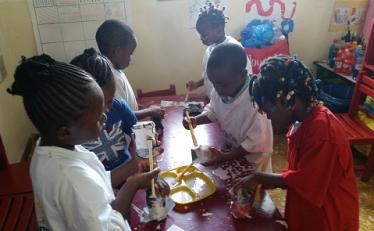 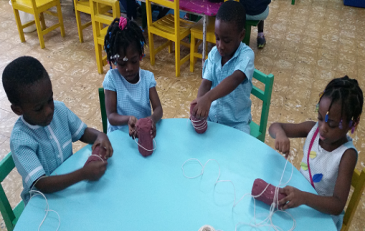 On colle du papier journal sur les bouteilles
Après avoir peint, on enroule une ficelle
comme une chenille qui fait son cocon
2- La réalisation des éléments(suite)
Les papillons
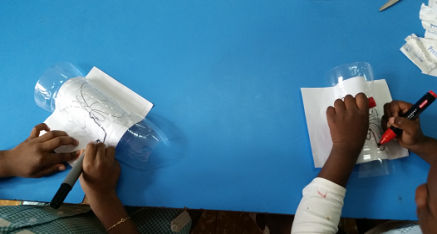 Sur une bouteille en plastique, on s’applique à dessiner un papillon
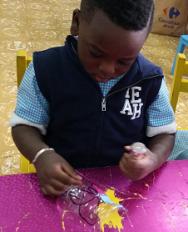 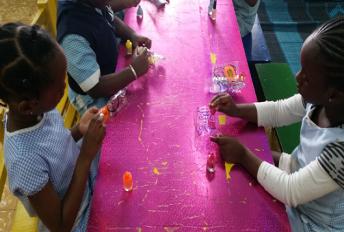 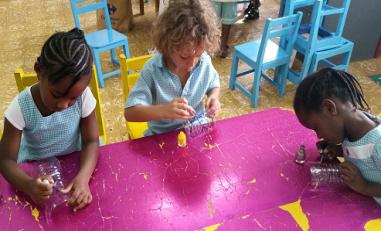 On décore les papillons à l’aide des vernis à ongles
3- Le montage
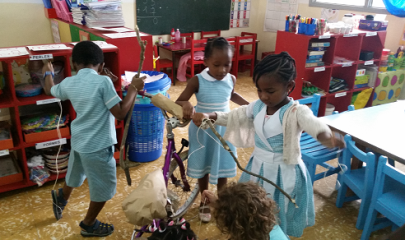 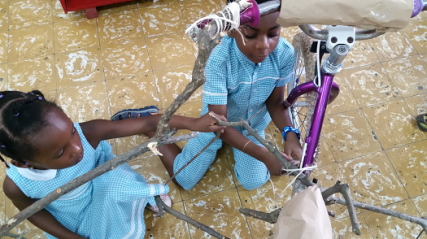 On fixe les branches  d’arbre à l’aide de ficelles
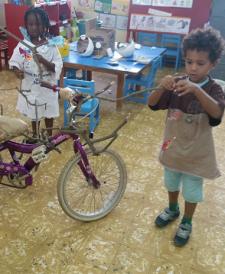 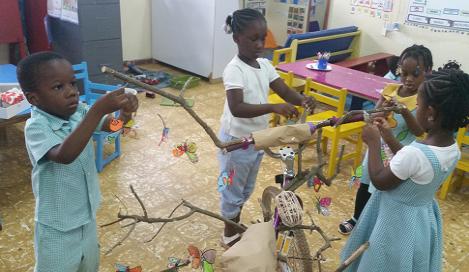 On accroche nos papillons, nos cocons et nos chenilles
Notre Chef d’Œuvre
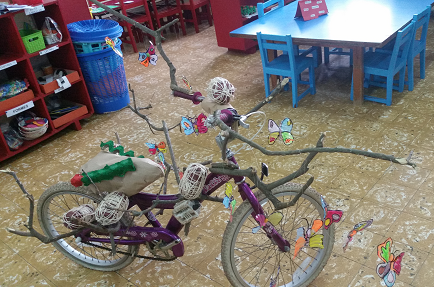 Notre automate: une chenille qui sort d’un œuf
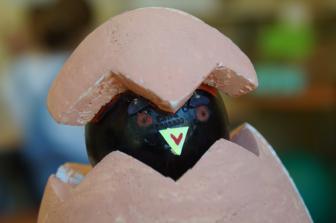 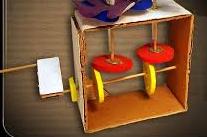 A la découverte d’un automate
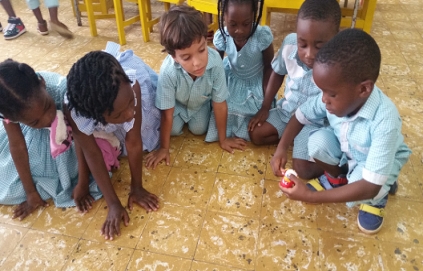 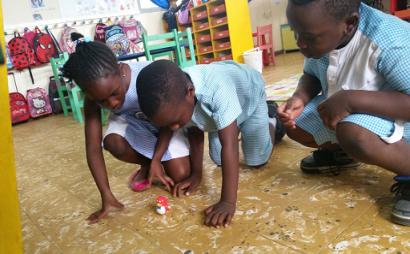 1- Le matériel
Pour la coquille
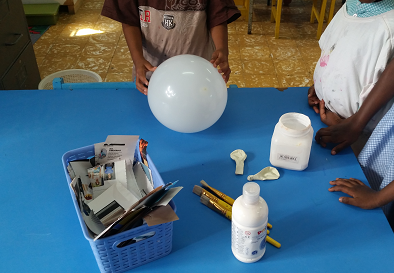 Pour le mécanisme
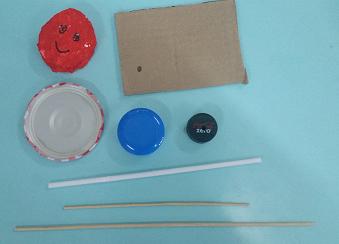 La réalisation de la coquille
1ère étape : On prend son souffle et on gonfle
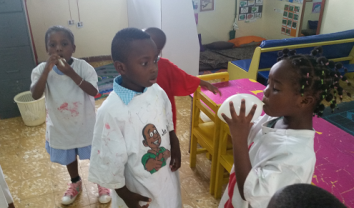 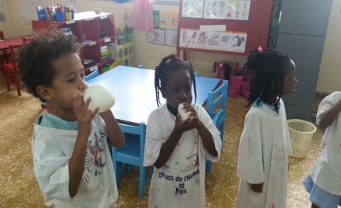 La réalisation de la coquille (suite)
2ème étape : On colle des bandes de papier
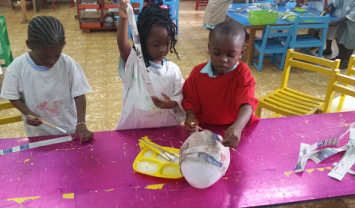 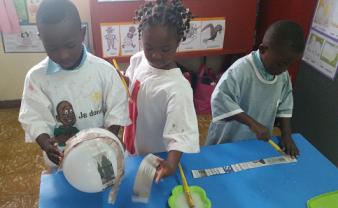 La réalisation de la coquille (suite)
3ème étape : on peint
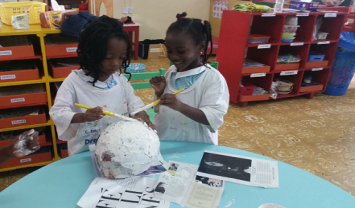 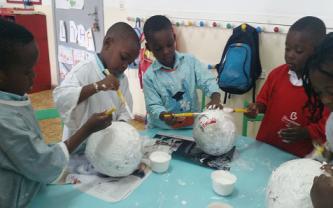 La réalisation du mécanisme
1ère étape : On place une baguette en bois qui traverse l’œuf et comporte en son centre deux bouchons collés entre eux.
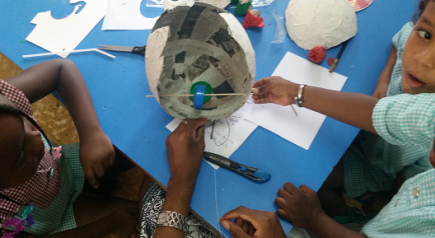 La réalisation du mécanisme (suite)
2ème étape : On ajoute un peu de carton aux extrémités de la barre horizontale afin qu'elle reste bien en place. 
On fixe une manivelle
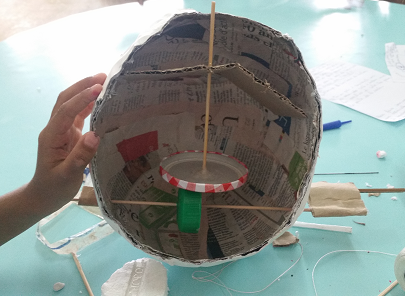 La réalisation du mécanisme (suite)
3ème étape : On ajoute la tête d’une chenille et on y colle le haut de la coquille coupé en zigzag.
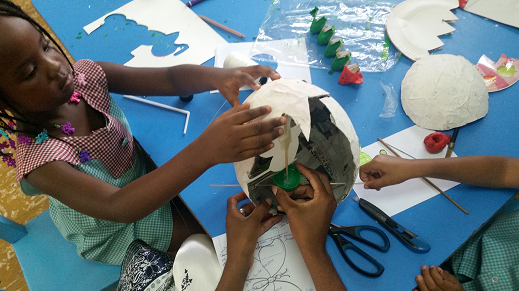 Puis quand nous tournons la manivelle…
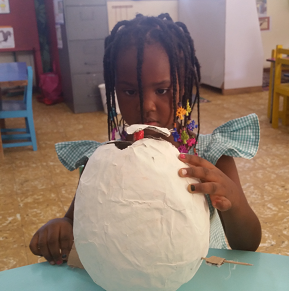 La chenille sort de l’œuf
Bravo à tous les élèves de la MS B de Mme Martin.La pépinière des deux Plateaux  2016/2017
Adriel, Aelia, Cheick,  Errol, Faïza, Haroun, Houcina, Jayden, Kaitlyn, Kimora, Kyliann, Landho, Liam, Maria, Mira, Meddinne, Mohamed, Rafael, Reda, Sandra, Sarah, Seddick, Yellen, Ylona. 

 Félicitations  pour votre excellente bonne      
 participation.